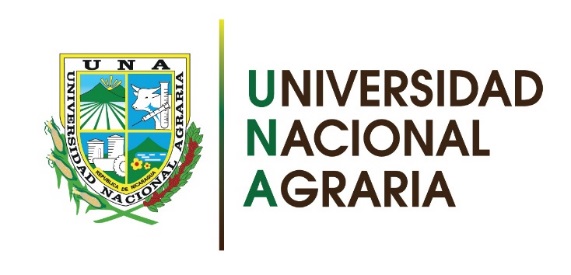 Universidad Nacional Agraria
Centro de Información y Documentación Agropecuaria 
(CENIDA)
Curso: “Uso y Manejo de los Recursos de Información”
Elaboración Referencias Bibliográficas: Normas APA  7ª. Edición (American Psychological Association)
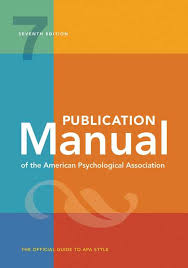 Introducción
La sociedad de la información demanda profesionales que se adapten:
La American Psychological Association es una organización científica que ha establecido normas internacionales de procedimientos para la investigación científica
“La Investigación científica es esencialmente una labor intelectual que exige conocer y aplicar las técnicas existentes referentes al ejercicio de la inteligencia y la creatividad” (Sierra, 1999, p.16).
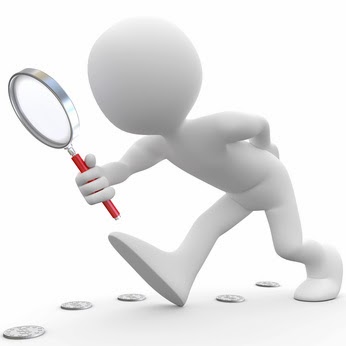 American Psychological Association (APA)
Septima edición
Referencias bibliográficas
American Psychological Association (APA)
Septima edición
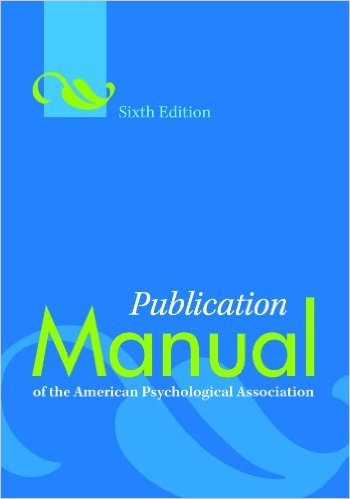 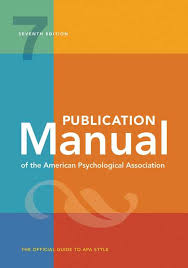 Cambios en las Referencias
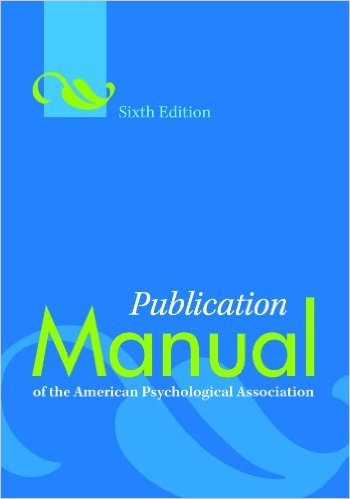 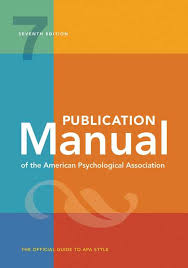 Cambios en las Citas
Cambios en los tipos de letras
Uso de normas de la American Psychological Association (APA), para la elaboración de  referencias bibliográficas fuentes impresas
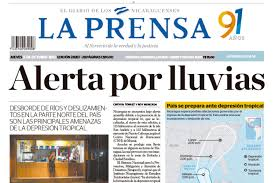 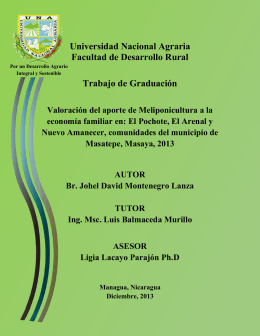 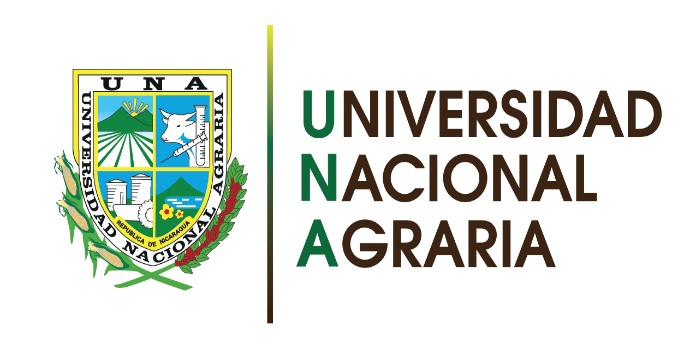 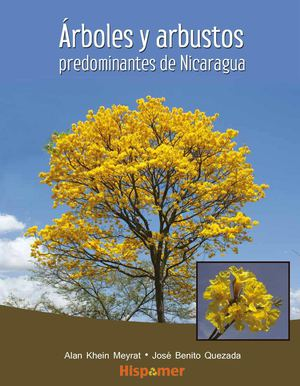 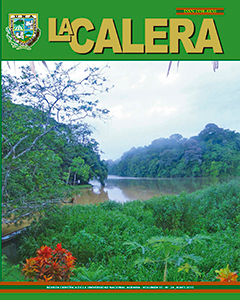 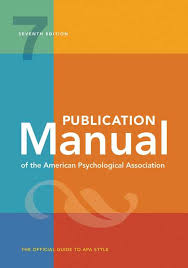 Consideraciones al Referenciar
Aplica una sangría francesa (a partir de segunda línea de 0.5 pul o 1.27cm) y doble espacio en cada una de las referencias. No use viñetas ni enumeraciones. 
Utiliza números arábigos cuando en una publicación proporcione números romanos como número de colección. Ej.: Vol. III = Vol. 3.
Si la obra indica autor anónimo se escribe la palabra anónimo en la referencia
 Escribe título y subtítulo si la obra lo menciona separados por el uso de dos punto(:)
Escribe (s.f.) en lugar de fecha cuando no sea definida por la fuente.
Escriba el nombre de la editorial como aparece en la obra, seguido de un punto. No abrevie el nombre del editorial a menos que aparezca en forma abreviada en la obra. No incluya designaciones de la estructura empresarial (Inc., Ltd., S.A.)
Información necesaria en una referencia
Sharma, R.         (2010).
El líder que no tenia cargo: Una fabula moderna sobre el
Grijalbo.
liderazgo en la empresa y en la vida.
Cuando el número de autores sea de  mas de veinte autores, incluya los primeros 19, después añada puntos suspensivos  …  y agregue el nombre del último autor.
Elementos de la referencia (Autor Personal)
Reconocimiento al Autor Personal y Editor o Traductor en una obra
• En los casos de libros clásicos o cuyo editor aparece en el libro junto con el autor, se debe reconocer el crédito del editor y los traductores como aparece en el ejemplo.
• Note que en los casos en que haya varias casas editoriales responsables de la publicación, estas deben ser separadas por medio del punto y coma.
• Cuando se referencia un libro clásico o de múltiples ediciones, APA recomienda que al final de la referencia se escriba el año de la primera publicación.

Ejemplo:
Shakespeare, W. (2004). Hamlet (J. M. Valverde, ed. y trad.). Planeta; Paidós. (Original 
             publicado en 1609).
Autores
- Utilice  punto y espacio entre las iniciales.
- Cuando los nombres de pila se escriben con guion , conserve el guion pero sin espacio.
Osorio-Delgado, M. A., Henao-Tamayo, L. J., Velásquez-Cock, J. A., Cañas-Gutiérrez, A. I., Restrepo-Múnera, L. M., Gañán-Rojo, P. F., Zuluaga-Gallego, R. O., Ortiz-Trujillo, I C. y Castro-Herazo, C. I. (2017). Aplicaciones biomédicas de biomateriales poliméricos. DYNA, 84(201), 241-252.
Identifique otros autores que han contribuido sustancialmente a la creación del trabajo
Si la fuente documental no posee autores y detallan a Editores, Traductores ubique a estos en la posición del autor y escriba la abreviatura de su función para editor (Ed. o Eds.) o traductores (Trad. O Trads.); Así mismo si la obra menciona una institución como casa editorial se podrá escribir en siglas. 

    Ej.:  Alemán Zeledón, N. (Ed.).  (2004). Marango: Cultivo y utilización en la                
                      alimentación animal. UNA.

 Diferente será el caso si retomamos  el caso de autor corporativo que incluye Agencias, asociaciones, instituciones, organizaciones, etc.  Se escribirá el nombre completo.

Ej.: Universidad Nacional Agraria. (2016). Plan Operativo anual. Autor
Elementos básicos de una  referencia
Se anota en forma invertida, primero el (los) apellido(s) seguido de iniciales  de nombres Ej.: Serrano Rodríguez, J.
Autor(es)
Año de Publicación
Entre paréntesis  Ej.: (2005)
Título del recurso en Cursiva.  Ej.:  Matemáticas financieras y evaluación de proyectos: Proyectos de inversión y proyectos de financiamiento
Título y subtitulo si lo tuviese (para aplicar mire cada ejemplo de la fuente)
Editorial
Editorial Ej. Hispamer.
Libro impreso (10.2)
Capitulo de Libro (10.3)
TESIS  (10.6)
REVISTA 10.1 (15)
PERIÓDICO  10 (16)
Lista de referencias
American Psychologycal Association (2010). Manual de Publicaciones de la American Psycholo gical Association  (6ta. ed.). México, D.F.: El Manual Moderno
American Psychological Association (2020). Publication manual of the American Psychological Association (7th ed.). https://doi.org/10.1037/0000165-000 
Díaz, M. (2008). Acceso a Recursos de Información. 
Gestión del conocimiento versus gestión de la información/Viviana Fernández Marcial. (Jul.-Dic., 2006.)
                En Investigación Bibliotecológica, archivonomía, bibliotecología e información, 20 (41).
Miranda Arguedas, A. (2009). Retos de la Alfabetización Informacional.
Moreno, D., y  Carrillo, J. (2019). Normas APA: Guía de citación y referenciación (7ma. ed.). Universidad Central
Actividad no presencial 1: Investiga sobre la aplicación de las normas APA en la elaboración de diferentes citas y referencias bibliográficas